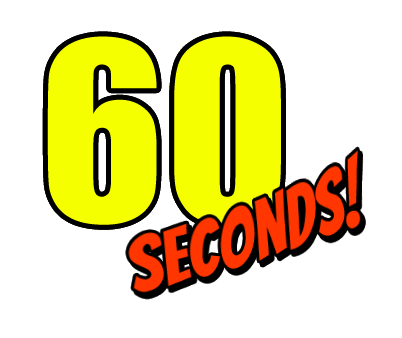 James4:13-17
Sixty Seconds . . .
1/60th of an hour.
1/4,440th of a day.
1/10,080th of a year.
1/288,000,000 of an average lifetime.
I.		Human Plans (vs. 13)
A planned business trip.
We often tend to think we will live forever – but we won’t
We often live life with little concern for God.
II.	The Uncertainty (vs. 14)
Compared to eternity – no more than a puff of smoke.
We do not know what tomorrow holds but we can know who holds tomorrow.
Two Major Plans . . .
First – plan to die
Second – plan to live
III.		A Major Contrast 		(vs. 15-17)
Vs. 15 – a dependence upon God.
Making plans with God.
Vs. 16 – a dependence upon self.
Making plans without God.
Vs. 17 – Now that you know what to do . . . Then do it!
Conclusion . . .
If you were to die in the next sixty seconds – where would you be?
If you are lost
Confess Jesus
Believe 
Accept 
If you are saved
Will you walk out & leave Jesus behind?
Will you go about life tomorrow with no thought of fulfilling God’s will in your life?